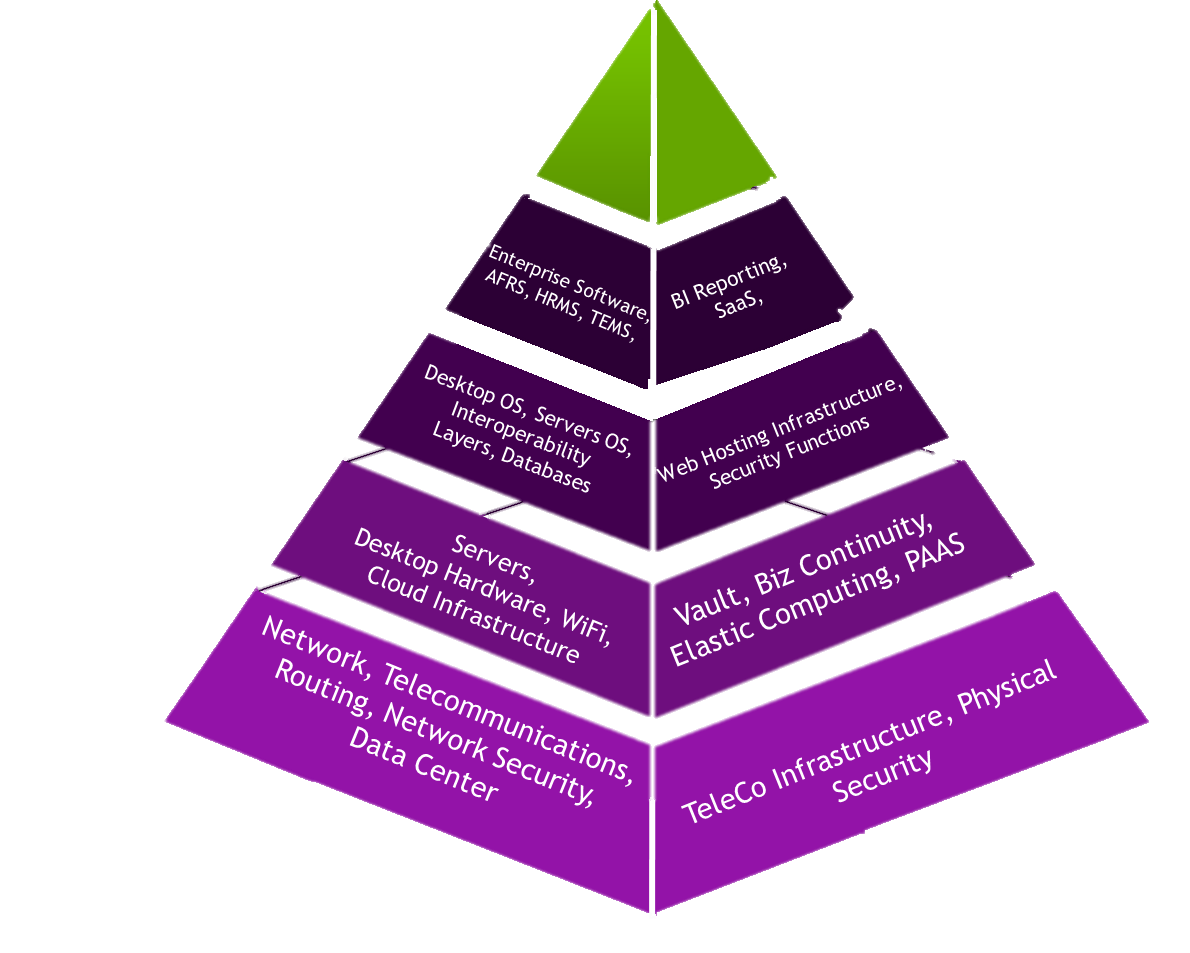 WaTech Focus Areas
Criteria for Decisions
Scalability
Return on Investment
Demand
Revenue Sustainability
Ability to Execute
Customer Value
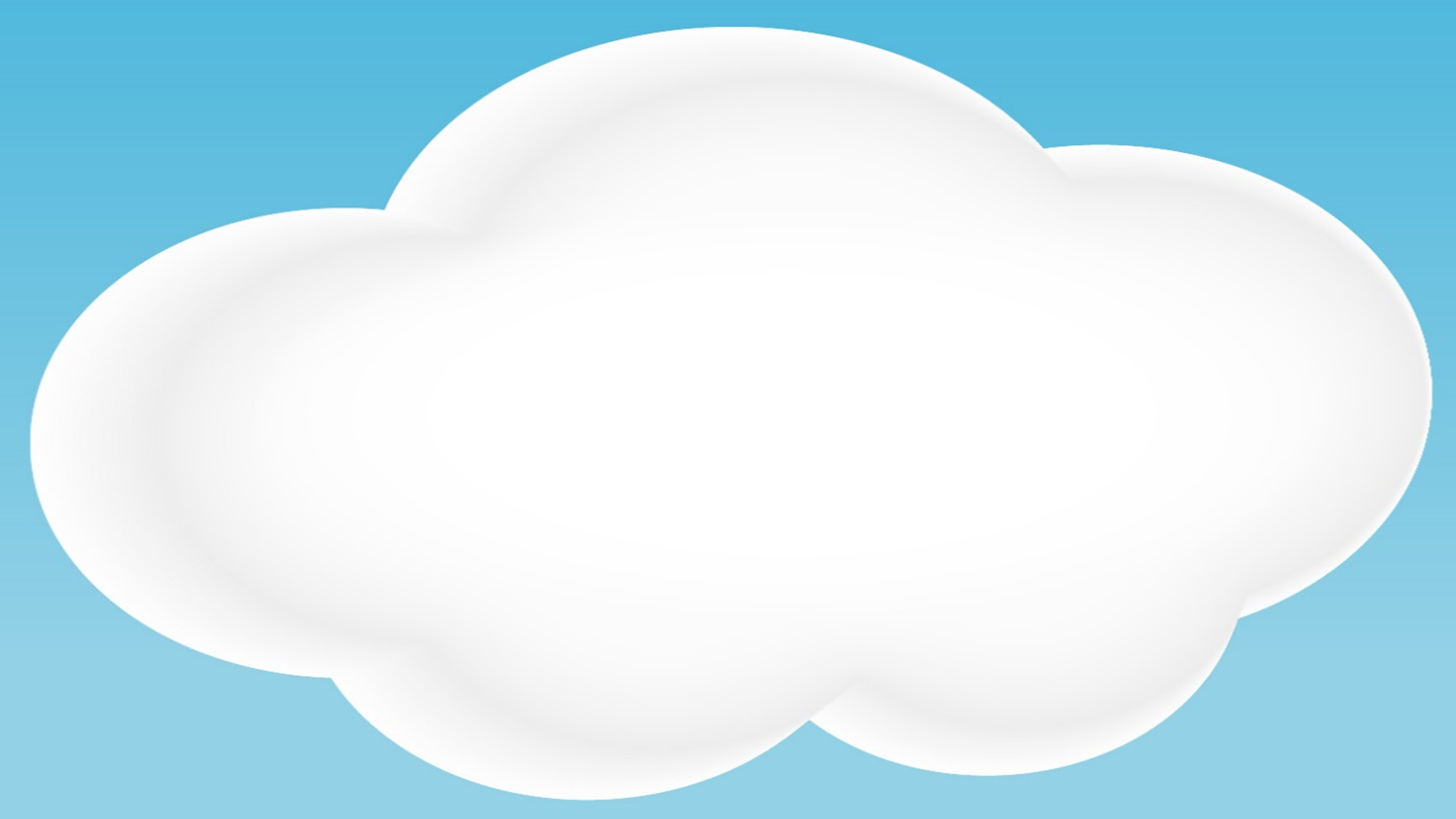 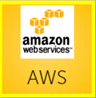 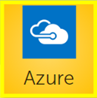 Cloud Roadmap
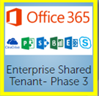 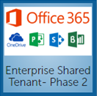 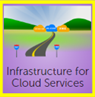 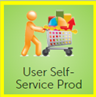 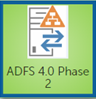 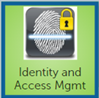 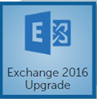 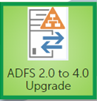 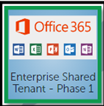 2018
2014-2016
2017
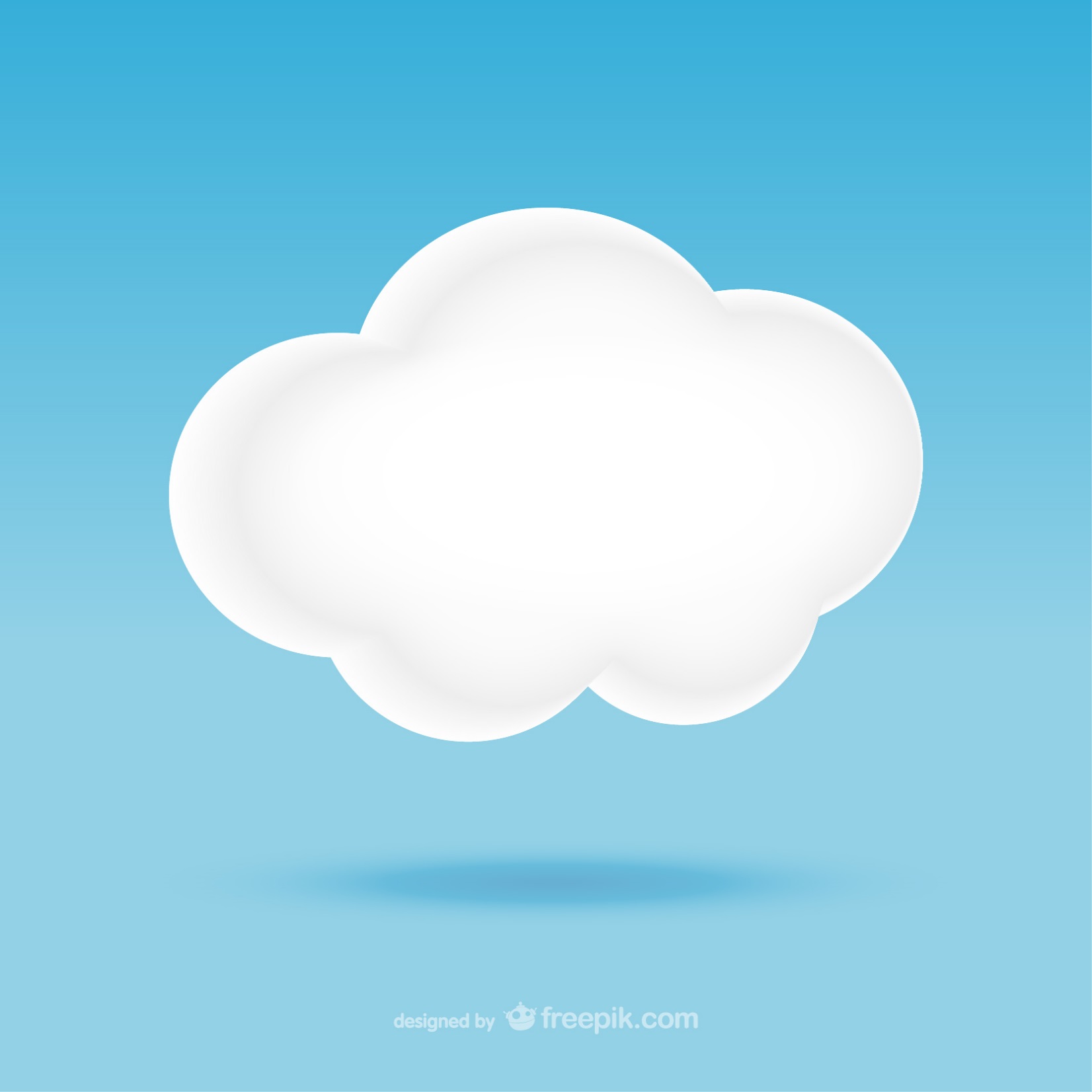 Strategic Direction
Cloud Enablement
O365
Brokered Cloud Services
Identity & Access Management
Infrastructure for Cloud Services
[Speaker Notes: Change colors of the boxes]
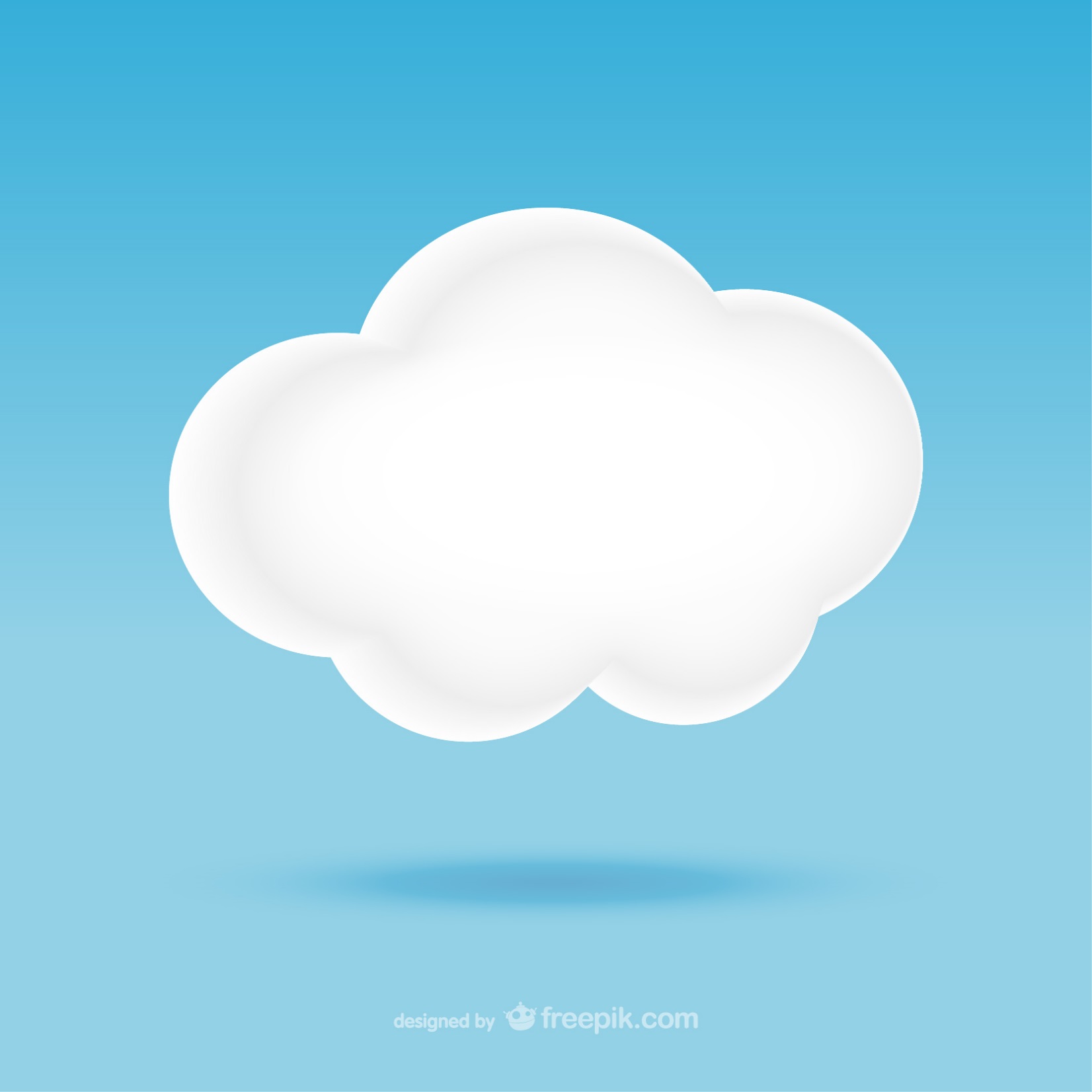 Strategic Direction
Cloud Enablement
Mobile Device Management
Brokered Cloud Services
O365
Web Hosting
Identity & Access Management
Software as a Service
Infrastructure for Cloud Services
[Speaker Notes: Change colors of the boxes]
O365 Service Activities
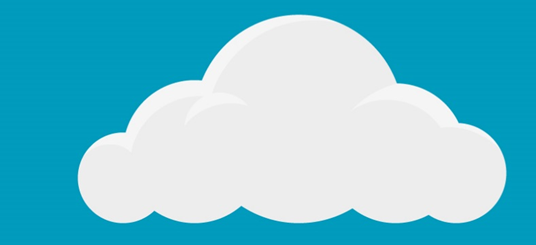 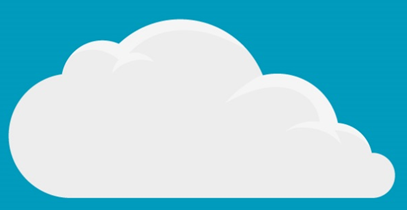 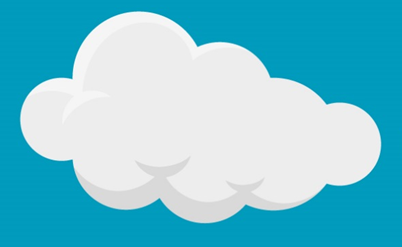 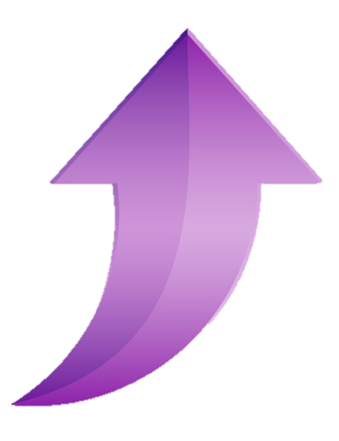 Funding Approaches
Fee forService
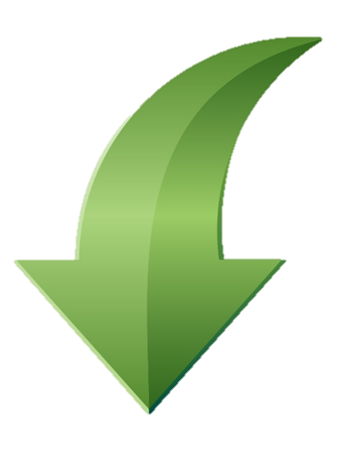 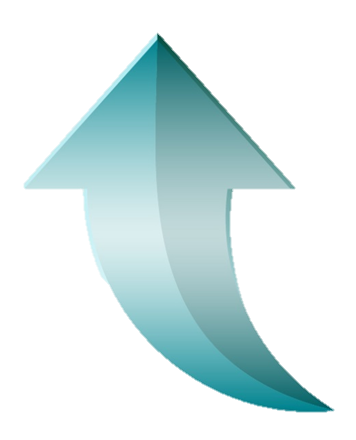 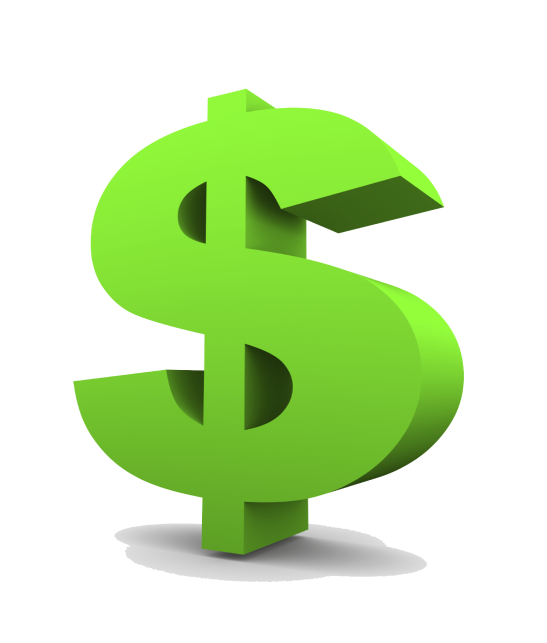 Allocation
Enterprise Co-Op
$50
Fee for Service Rate changes
$35mo.
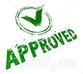 $45
$variesmo.
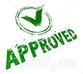 $285
$350-400
$variesmo.
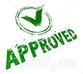 $3500
$200-260KWH
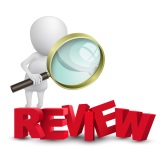 $ 5000per desktop annually
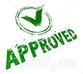 Allocation Clarification
SEAP, Multi Factor, and Knowledge Based Authentication
Thresholds of 3 firewalls per agency
Service within allocation
Allocation Name
Service Boundary strategy
Thresholds on logs, packet analysis
Network vulnerability
5 routing tables per agency
Agencies aggregate funding to cover implementation and ongoing costs
Enterprise Co-Op
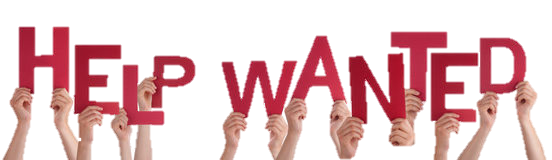 Data Standards, resource sharing
In Practice Today
Application Assessment for security design risks
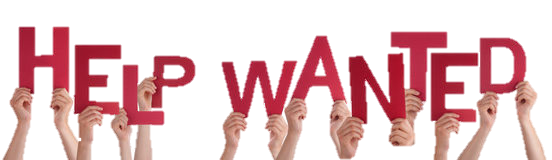 Transforming our Services
Is this helpful?
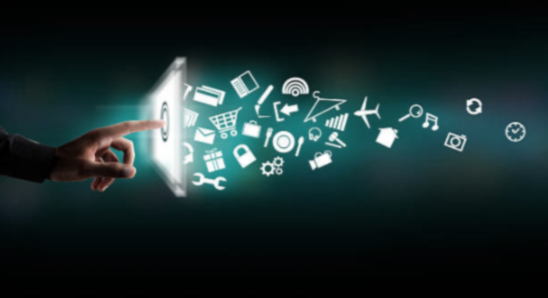